일본 기업
회사 문화
made by HONGYANG&HONG3
21011271
김동준
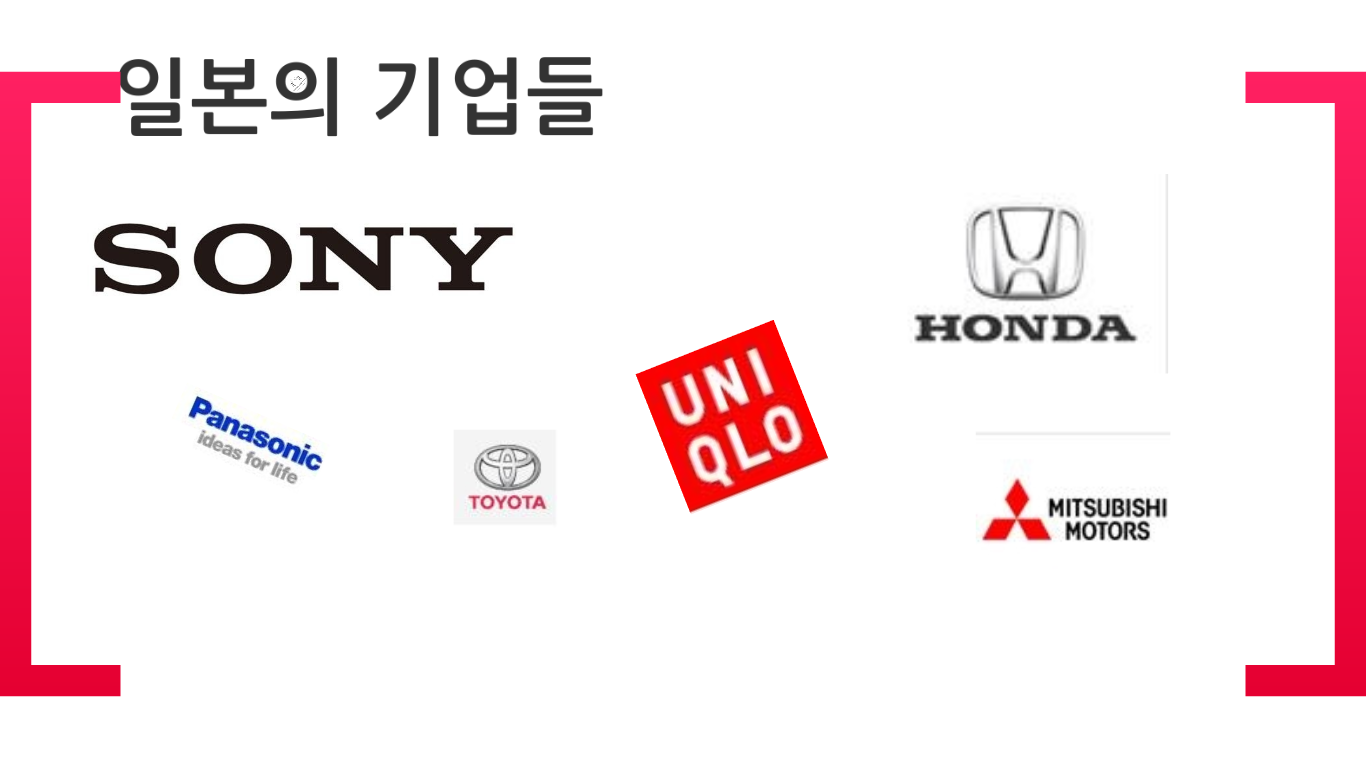 일본 기업 문화
실행방안
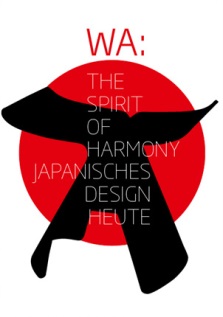 내가 주로 쓰는 장표들 위주로 템플릿을 넣다 보니
이제까지 단계 설명하는 장표가 없었어!
일본기업
->
和사상
집단주의
처음에는 재미로 
템플릿을 만들었지
체리블라썸을 넘어서는 템플릿이 필요해
템플릿 부자가 될테야
하지만 점점 댓글에
집착하는 내 모습
이미 벚꽃은 다 져버리고 여름이 온돠
댓글 부자도 될테야
1
일본 기업 문화
실행방안
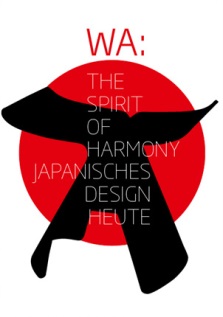 일본기업
->
和사상
집단주의
처음에는 재미로 
템플릿을 만들었지
체리블라썸을 넘어서는 템플릿이 필요해
템플릿 부자가 될테야
하지만 점점 댓글에
집착하는 내 모습
이미 벚꽃은 다 져버리고 여름이 온돠
댓글 부자도 될테야
2
신뢰중시
집단주의(和)
시간엄수
회식문화
팀플레이
3
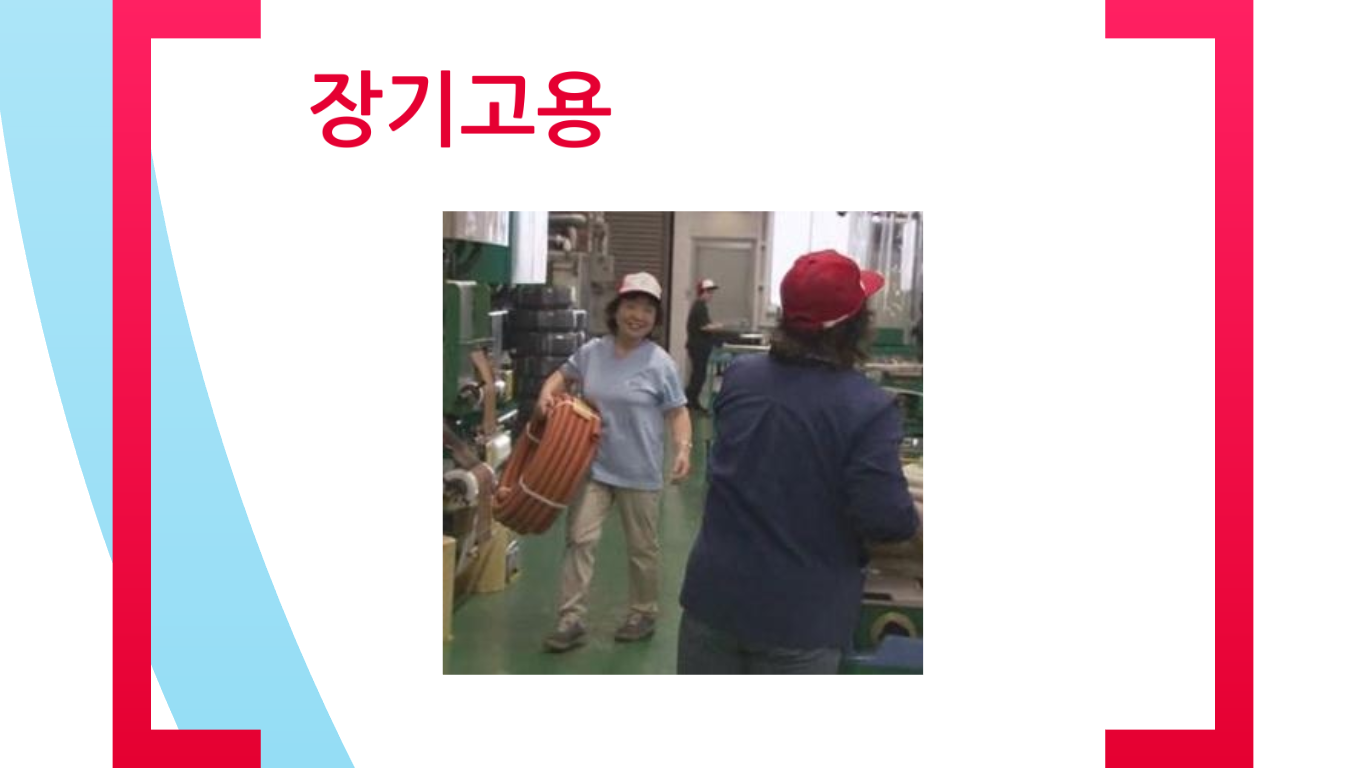 일본 기업 문화
실행방안
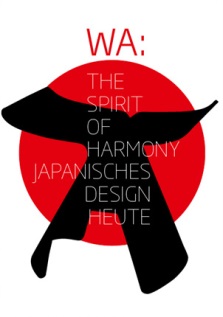 일본기업
->
和사상
집단주의
처음에는 재미로 
템플릿을 만들었지
체리블라썸을 넘어서는 템플릿이 필요해
템플릿 부자가 될테야
하지만 점점 댓글에
집착하는 내 모습
이미 벚꽃은 다 져버리고 여름이 온돠
댓글 부자도 될테야
4
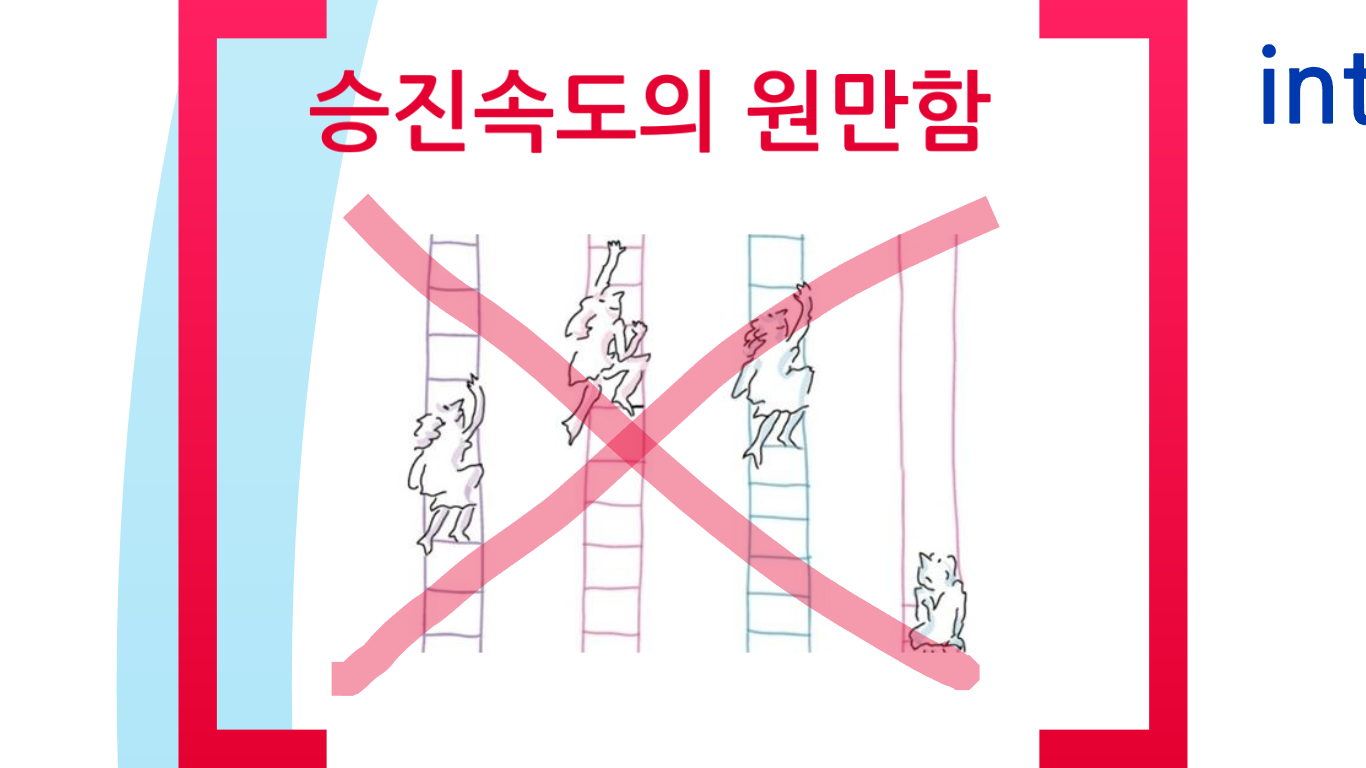 일본 기업 문화
실행방안
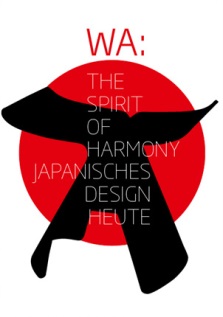 일본기업
->
和사상
집단주의
처음에는 재미로 
템플릿을 만들었지
체리블라썸을 넘어서는 템플릿이 필요해
템플릿 부자가 될테야
하지만 점점 댓글에
집착하는 내 모습
이미 벚꽃은 다 져버리고 여름이 온돠
댓글 부자도 될테야
5
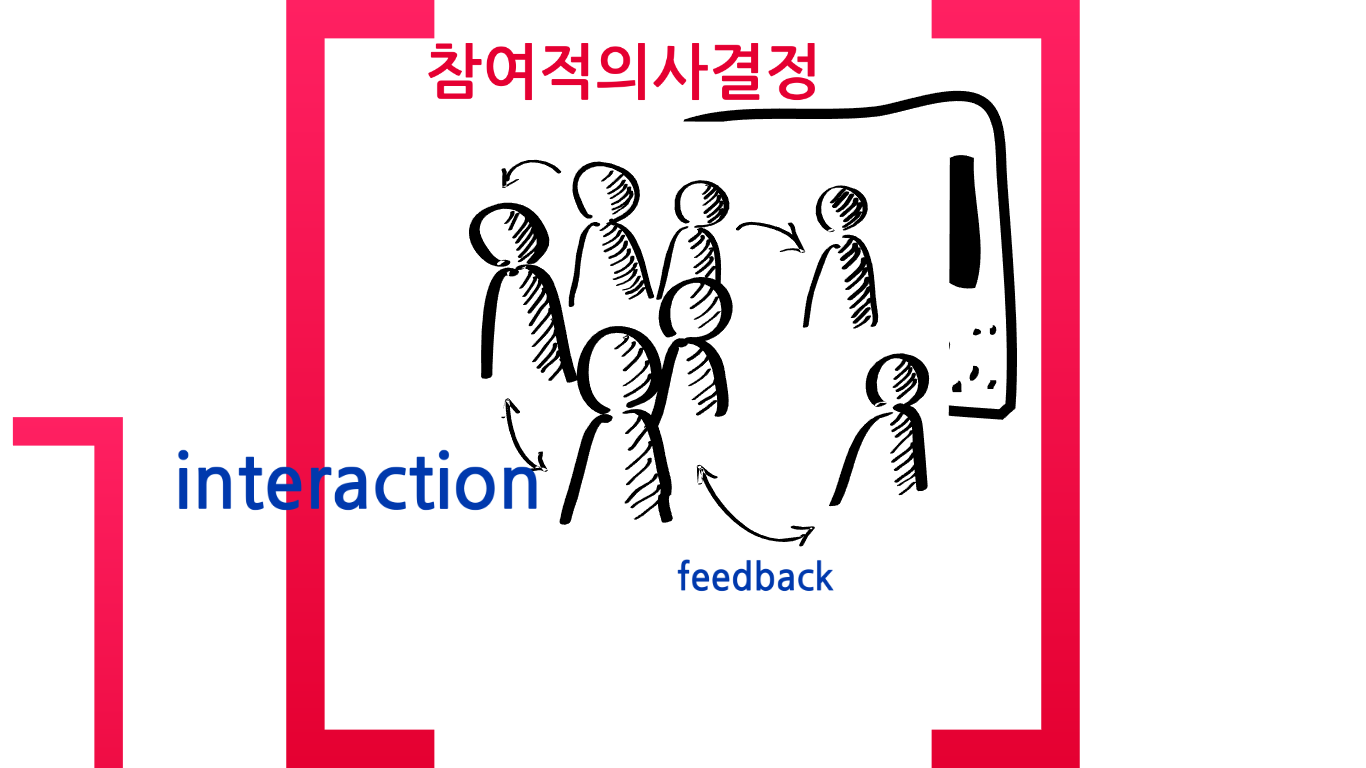 일본 기업 문화
실행방안
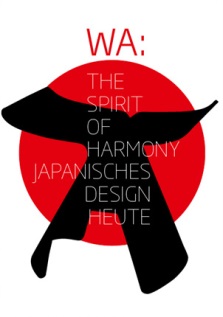 일본기업
->
和사상
집단주의
처음에는 재미로 
템플릿을 만들었지
체리블라썸을 넘어서는 템플릿이 필요해
템플릿 부자가 될테야
하지만 점점 댓글에
집착하는 내 모습
이미 벚꽃은 다 져버리고 여름이 온돠
댓글 부자도 될테야
6
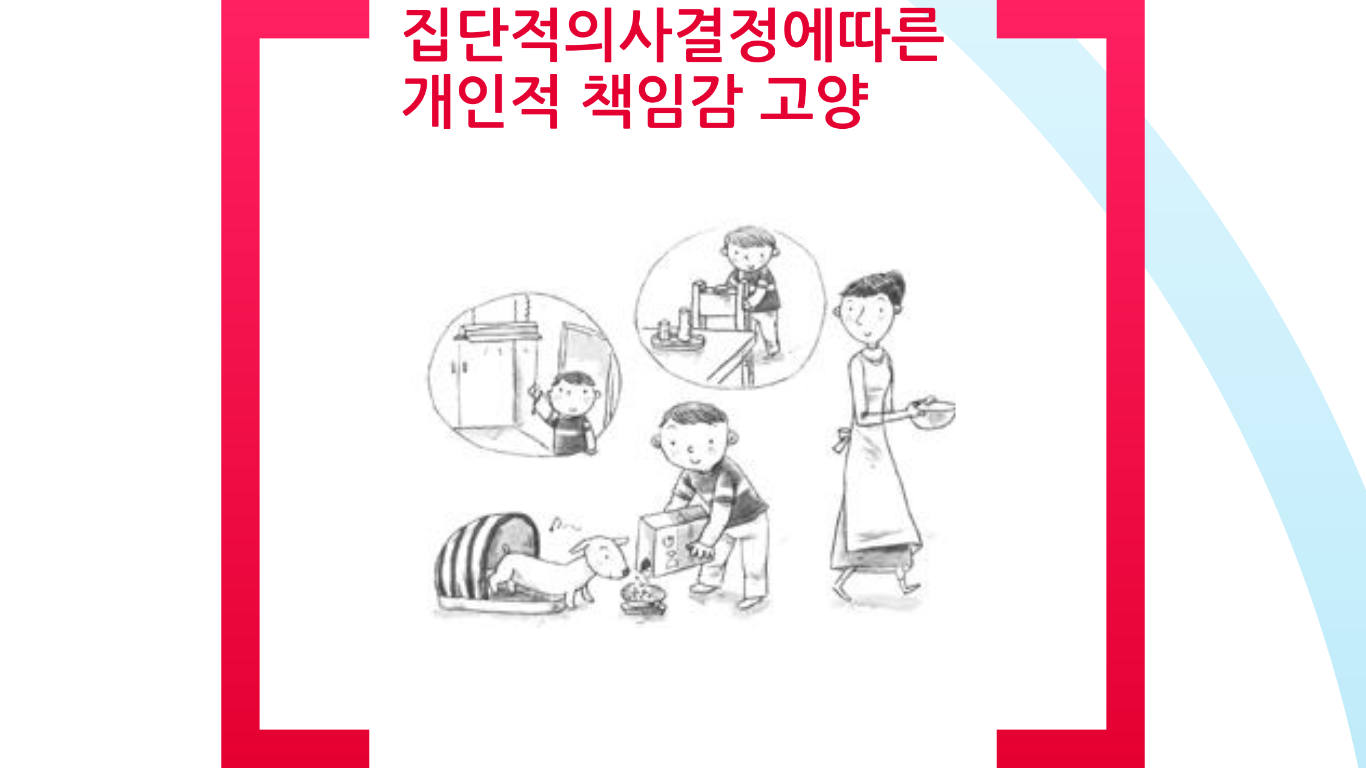 일본 기업 문화
실행방안
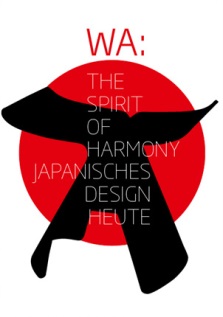 일본기업
->
和사상
집단주의
처음에는 재미로 
템플릿을 만들었지
체리블라썸을 넘어서는 템플릿이 필요해
템플릿 부자가 될테야
하지만 점점 댓글에
집착하는 내 모습
이미 벚꽃은 다 져버리고 여름이 온돠
댓글 부자도 될테야
7
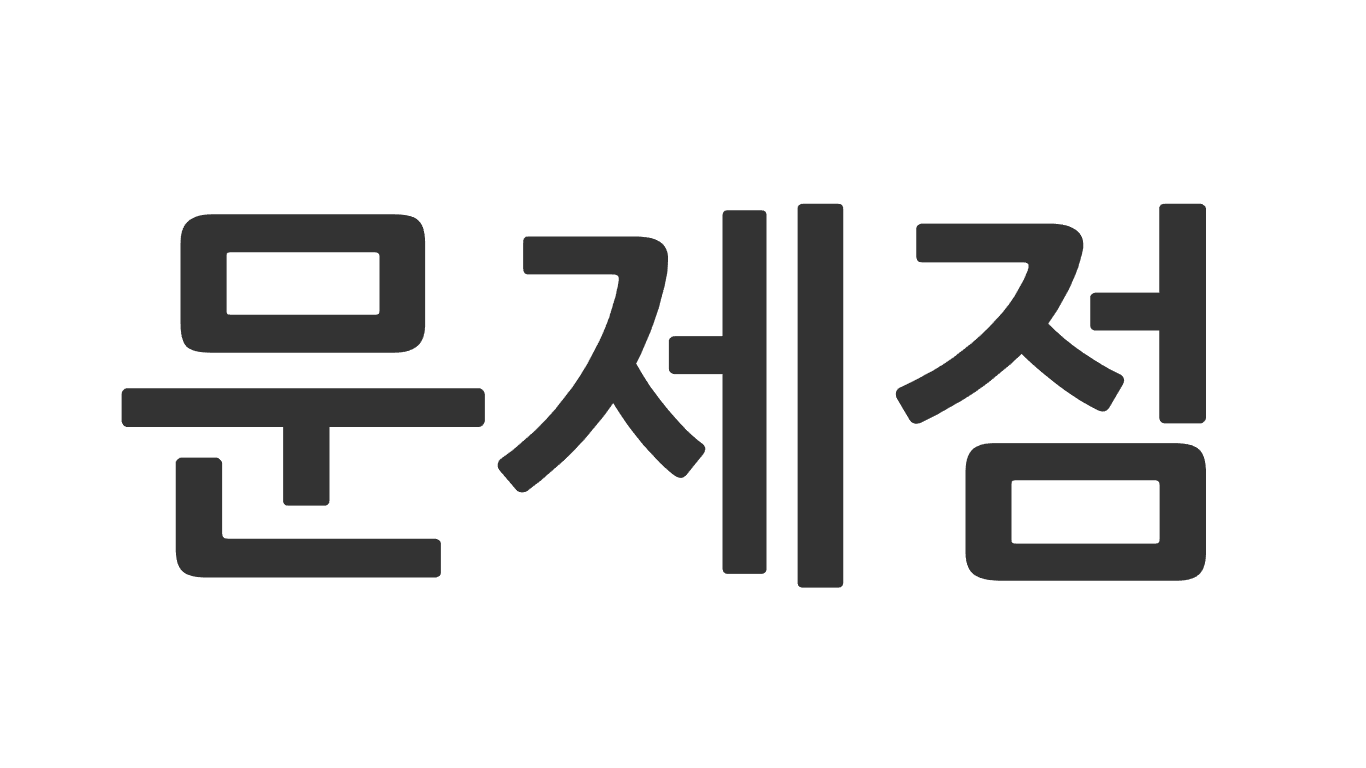 지금 우리 C는 2등이에요 
B가 1등이고
현황분석
이번 그래프도 도형과 선으로 직접 그리는 그래프
아래 그래프에서는 주목해야 할 지표 그래프만 다른 컬러로 뿅
그리고 숫자도 같은 색상으로 바꿔주세요.
1
성장율
비교
A
50%
B
80%
60%
C
D
40%
20%
40%
60%
80%
100%
8
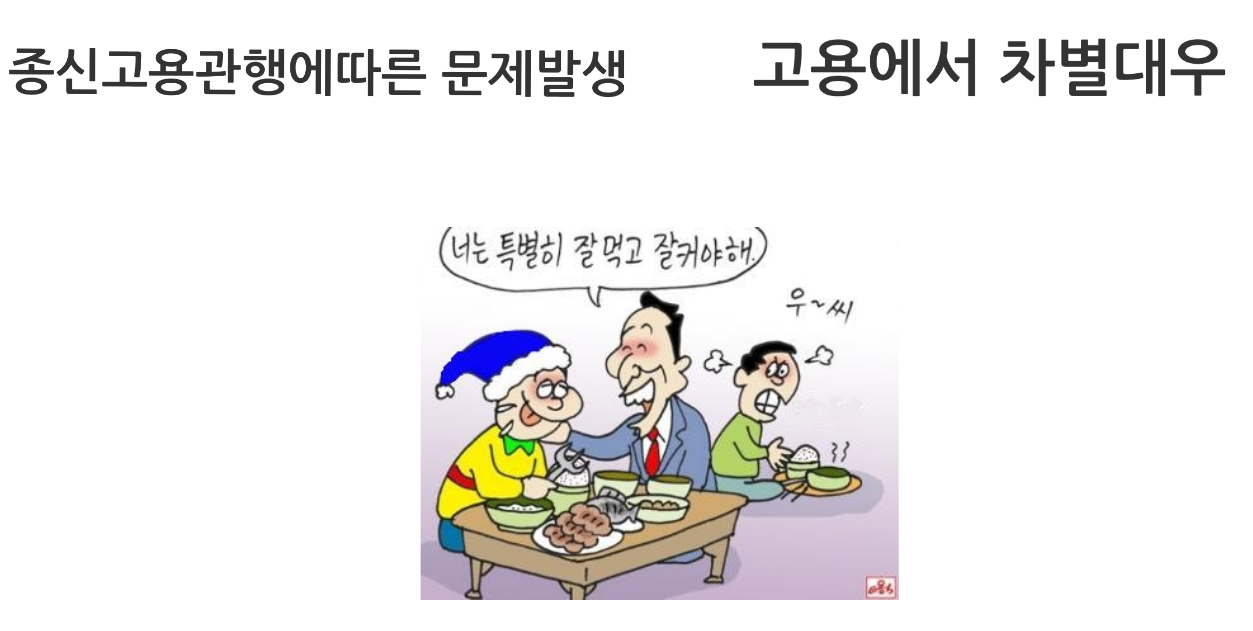 지금 우리 C는 2등이에요 
B가 1등이고
현황분석
이번 그래프도 도형과 선으로 직접 그리는 그래프
아래 그래프에서는 주목해야 할 지표 그래프만 다른 컬러로 뿅
그리고 숫자도 같은 색상으로 바꿔주세요.
1
성장율
비교
A
50%
B
80%
60%
C
D
40%
20%
40%
60%
80%
100%
9
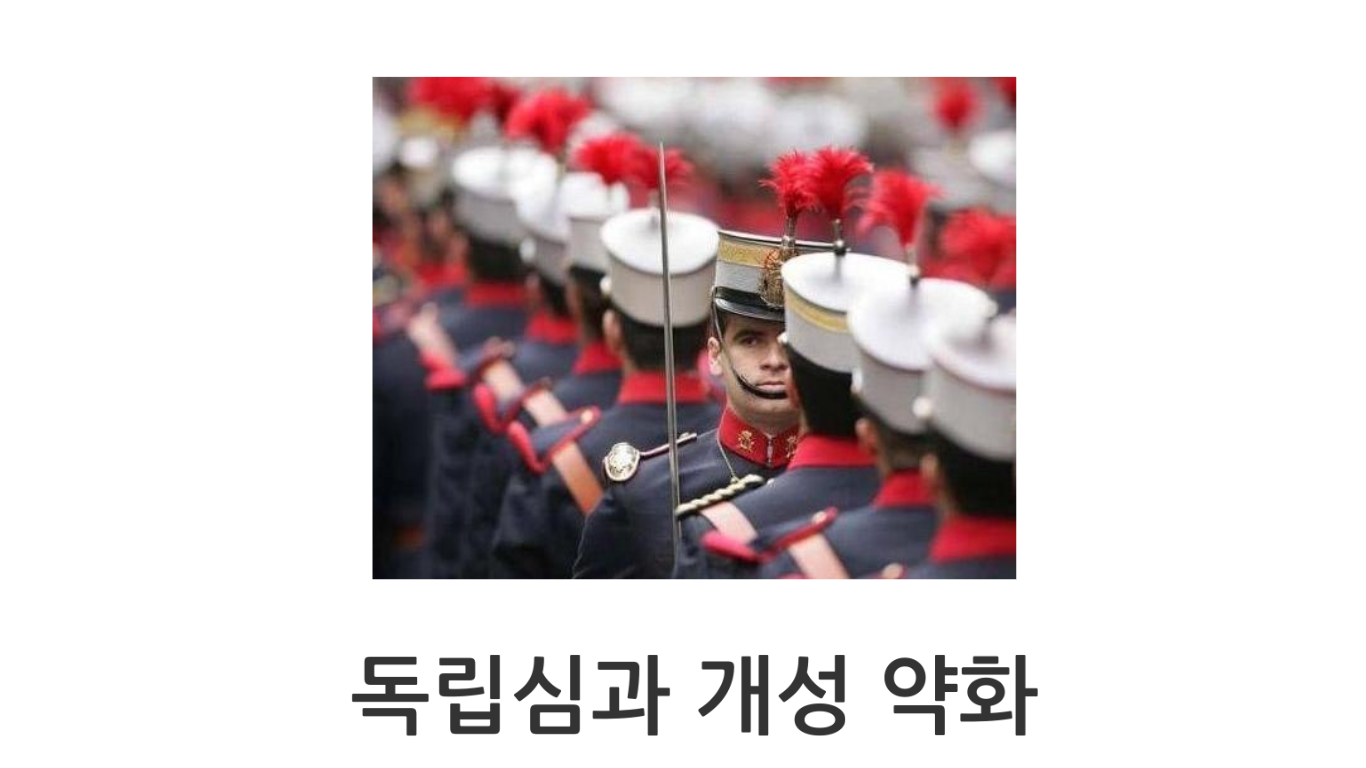 지금 우리 C는 2등이에요 
B가 1등이고
현황분석
이번 그래프도 도형과 선으로 직접 그리는 그래프
아래 그래프에서는 주목해야 할 지표 그래프만 다른 컬러로 뿅
그리고 숫자도 같은 색상으로 바꿔주세요.
1
성장율
비교
A
50%
B
80%
60%
C
D
40%
20%
40%
60%
80%
100%
10
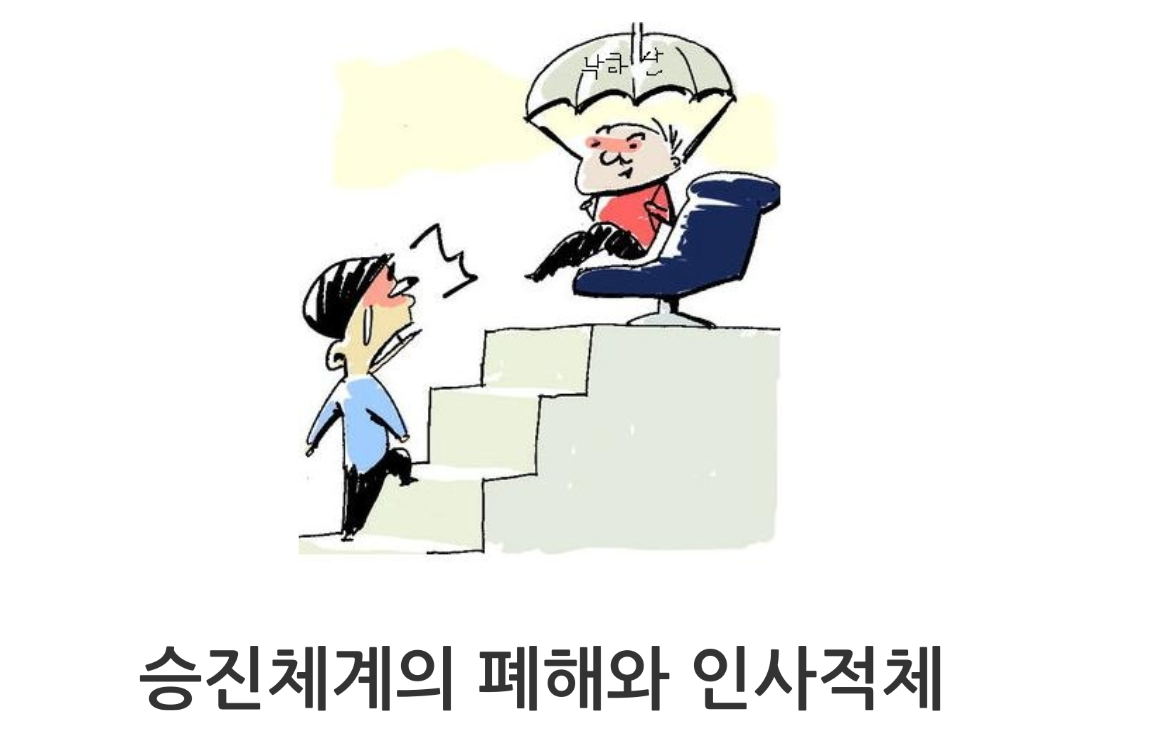 지금 우리 C는 2등이에요 
B가 1등이고
현황분석
이번 그래프도 도형과 선으로 직접 그리는 그래프
아래 그래프에서는 주목해야 할 지표 그래프만 다른 컬러로 뿅
그리고 숫자도 같은 색상으로 바꿔주세요.
1
성장율
비교
A
50%
B
80%
60%
C
D
40%
20%
40%
60%
80%
100%
11
https://www.youtube.com/watch?v=gdAIZlhYRkM&pbjreload=10
12
일본 기업의 종류 및 특징
문호진
1
2
종류
특징
목차
3
Z
  이론
1-1
세븐&아이
종류
1
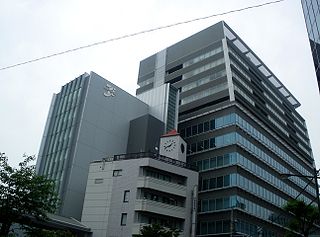 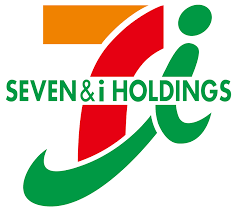 15
1
1-2
소프트뱅크
종류
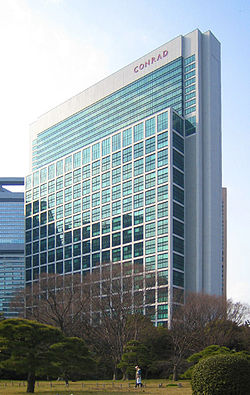 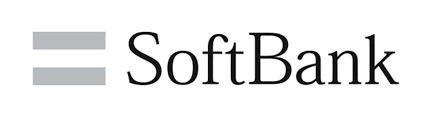 16
1
1-3
일본전신전화
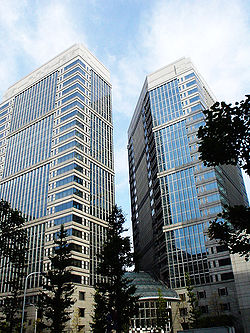 종류
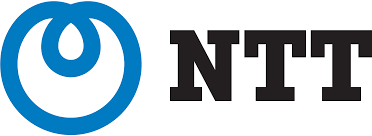 17
1
1-4
미쯔비시UFJ파이낸싱
종류
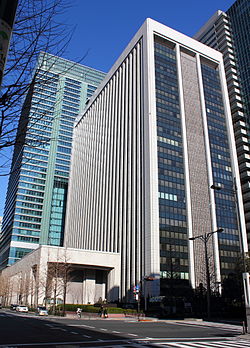 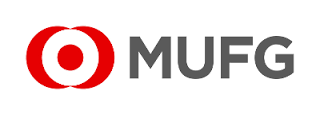 18
1
1-5
토요타자동차
종류
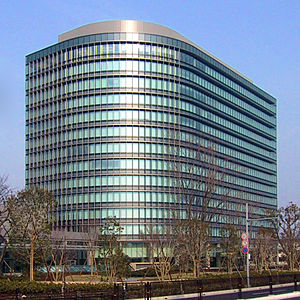 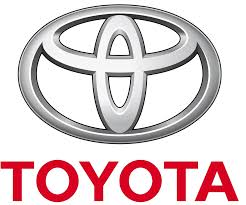 19
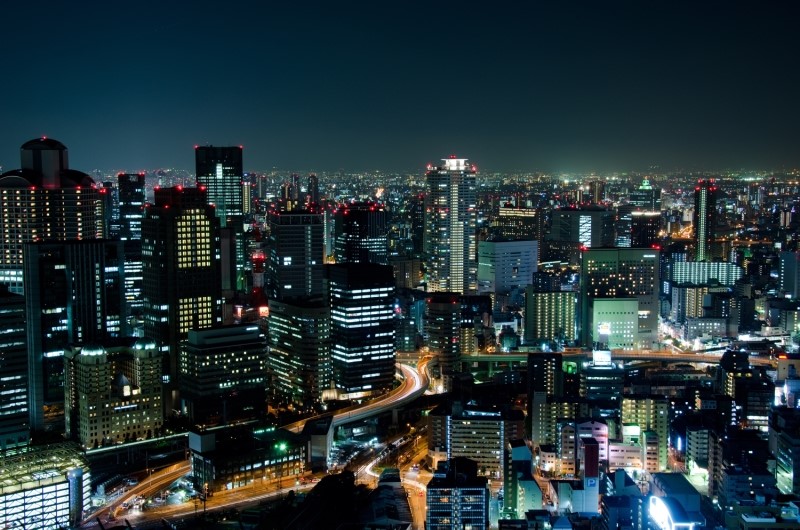 일본은 왜 장수 기업이 많을까 ?
특징
2
회사존속을 위한 필요조건
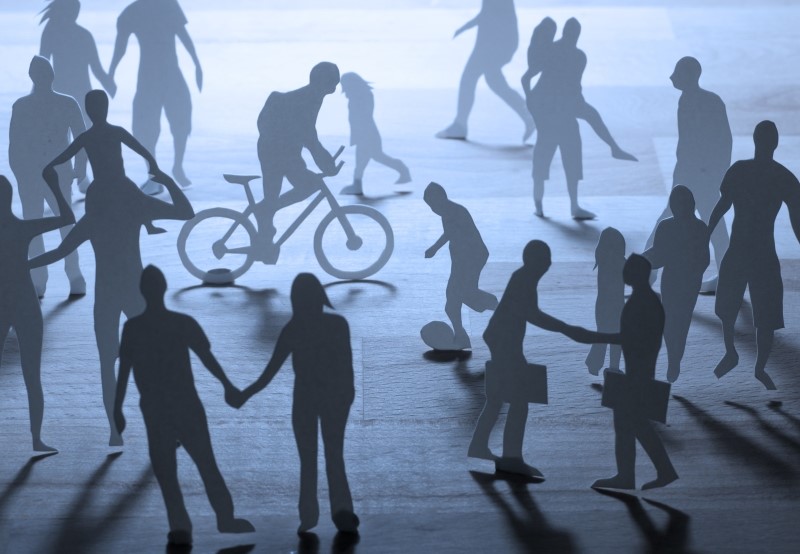 특징
2
21
3-1
Z이론
3
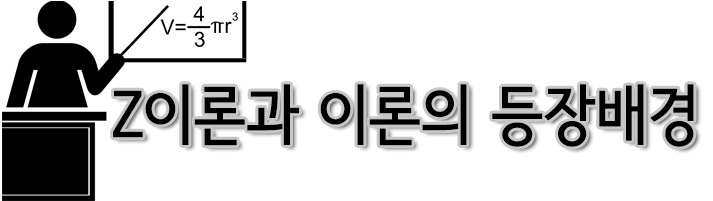 22
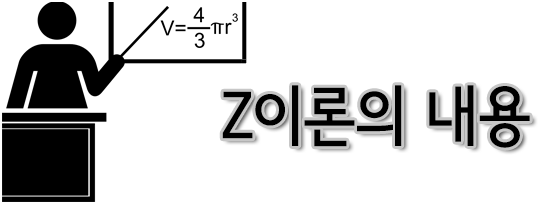 3-2
Z이론
3
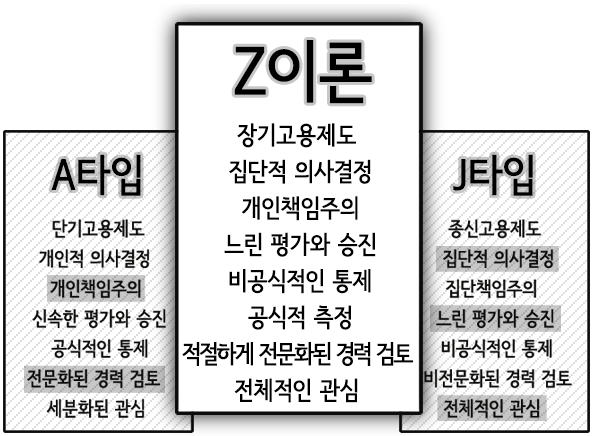 23
감사합니다.